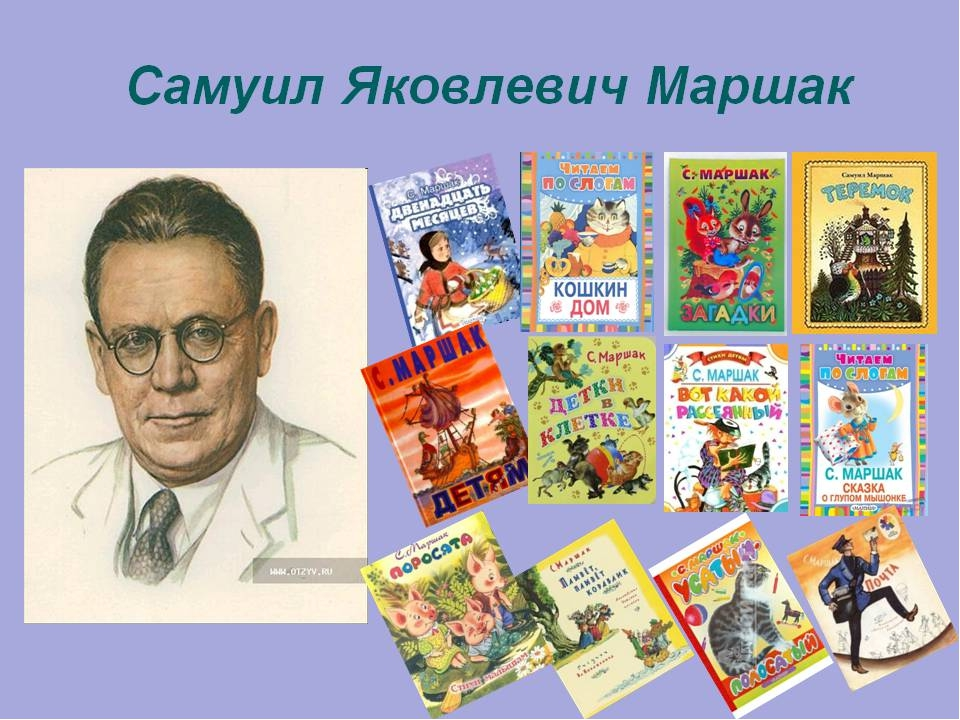 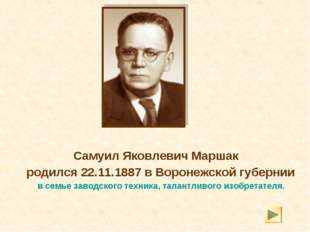 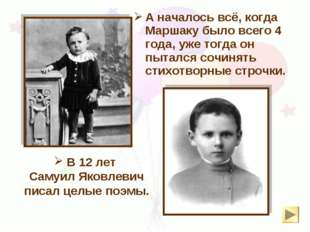 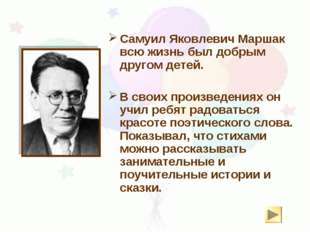 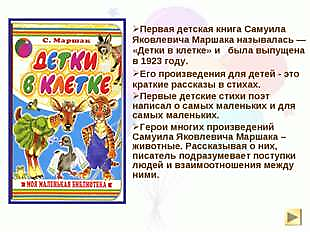 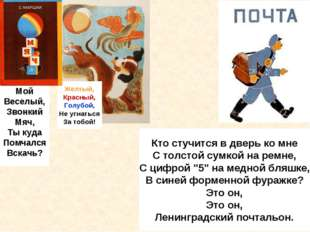 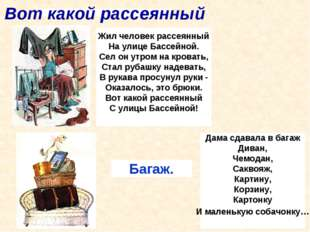 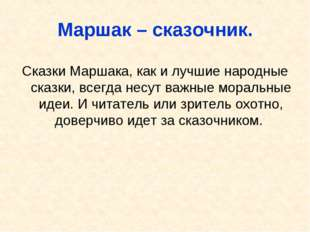 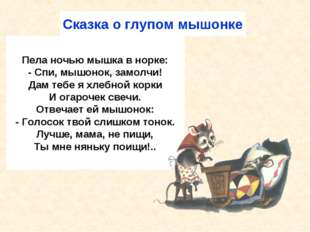 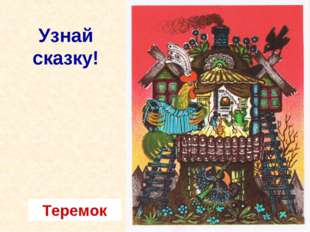 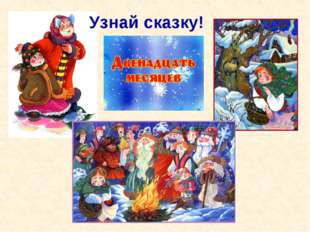 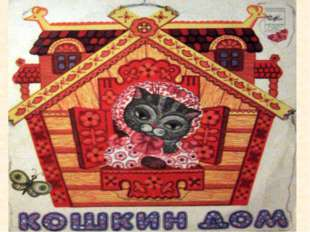 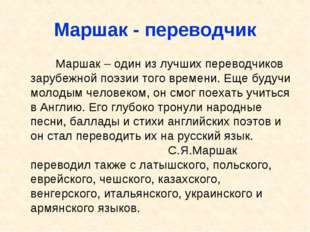 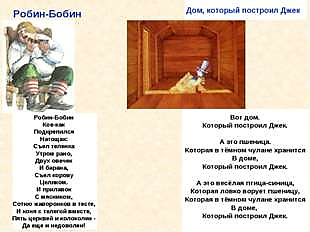 Спасибо за внимание!
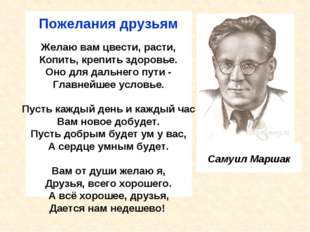